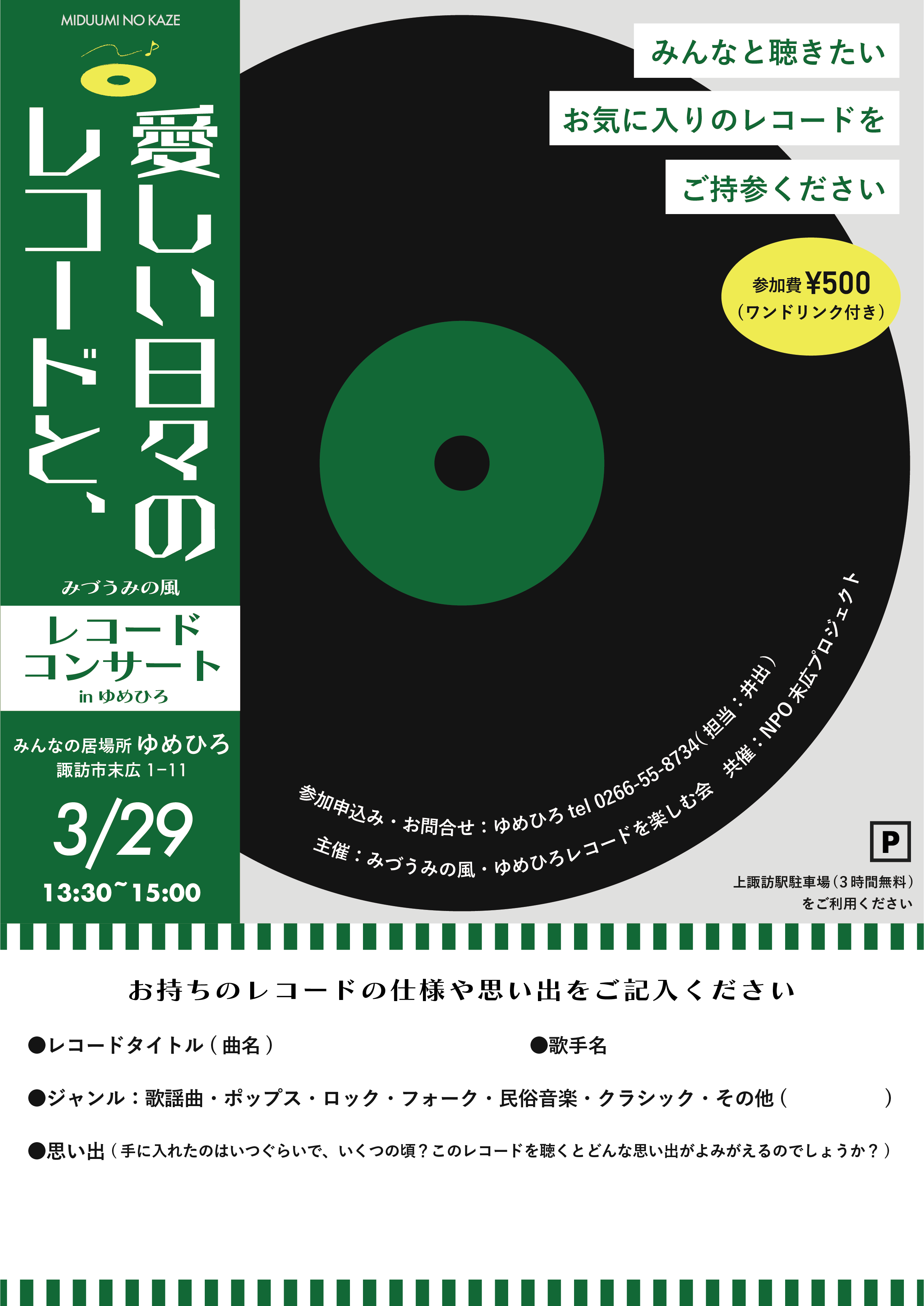 9/27（水）
主催：
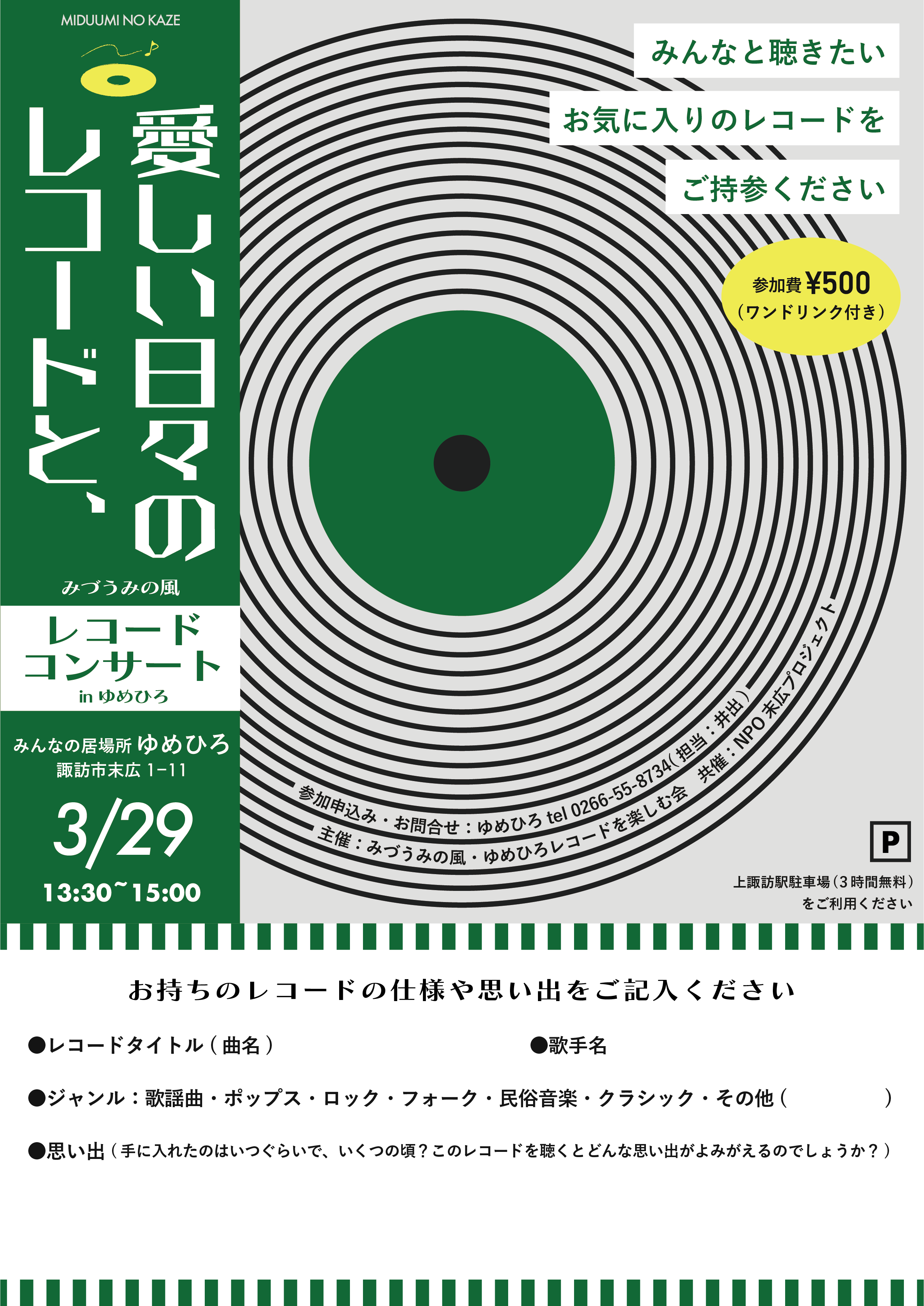 9/27（水）
主催：